Klasa turystyczna w Liceum Ogólnokształcącym im. Marii Skłodowskiej-Curie w Strzelinie
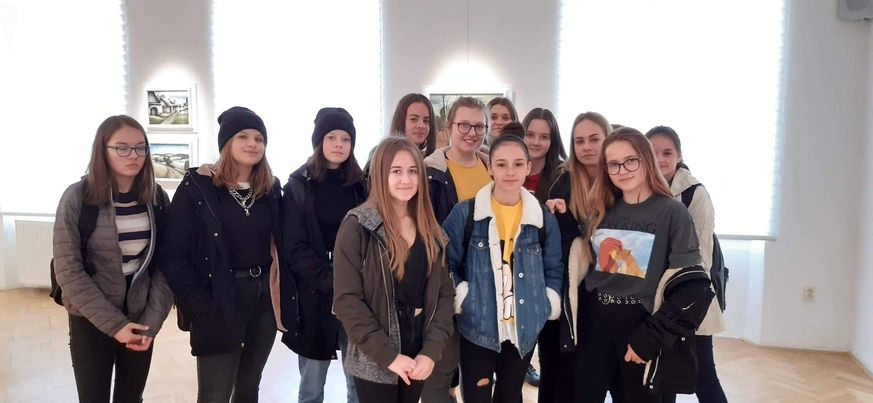 W klasie turystycznej uczymy się trzech przedmiotów                    w zakresie rozszerzonym: biologii, geografii                  i języków obcych (angielski lub niemiecki), dzięki temu mamy możliwość dobrze przygotować się do matury rozszerzonej                       z tych przedmiotów.
Innowacja pedagogiczna
Od drugiej klasy prowadzona jest innowacja pedagogiczna„Z angielskim w świat”. Zdobywamy wiedzę         z zakresu turystyki po angielsku, a także uczymy się zwrotów przydatnych w podróży  i związanych z branżą turystyczną.
Mamy dobrze wyposażone gabinety przedmiotowe. Są one zaopatrzone w nowoczesny sprzęt.
Uczą nas wykawalifikowani nauczyciele
Nasza szkoła uczestniczyła i będzie uczestniczyć             w projekcie unijnym Erasmus+. Ten projekt ma na celu współpracę oraz wymianę doświadczeń między szkołami średnimi        z różnych krajów Europy.
W szkole bardzo  dba się o integrację uczniów
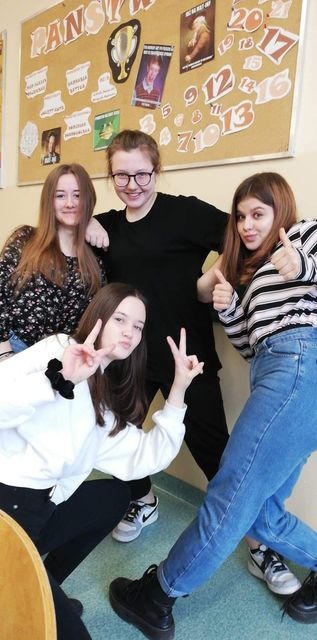 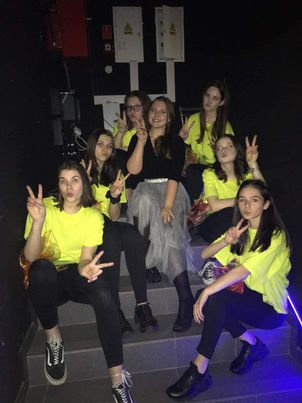 Wycieczki   w klasie turystycznej
Uczestniczymy                     w ciekawych wycieczkach w różne zakątki Polski oraz do państw sąsiadujących.  Przed pandemią byliśmy na dwóch wycieczkach.
Wycieczka na Targi Turystyczne w Warszawie
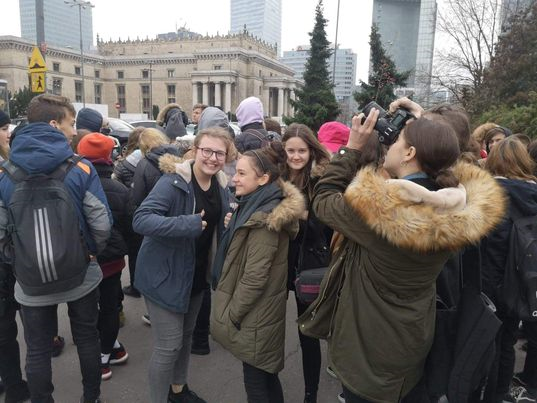 W Warszawie braliśmy udział w Targach Turystycznych. Poznaliśmy na nich kultury, tradycje i obyczaje innych państw. Mieliśmy także okazje zobaczyć i dowiedzieć się, jakie warunki pracy panują w innych państwach. Jedną z atrakcji było również zwiedzanie Pałacu Kultury oraz Złotych Tarasów.
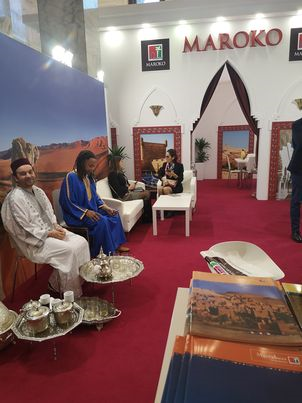 Wycieczka do Czech
Podczas wycieczki do Czech mieliśmy okazje spróbować czeskiej kuchni oraz zobaczyć tradycyjne czeskie domki. Wjechaliśmy również krzesełkami na ścieżkę widokową „Spacer                  w chmurach”.
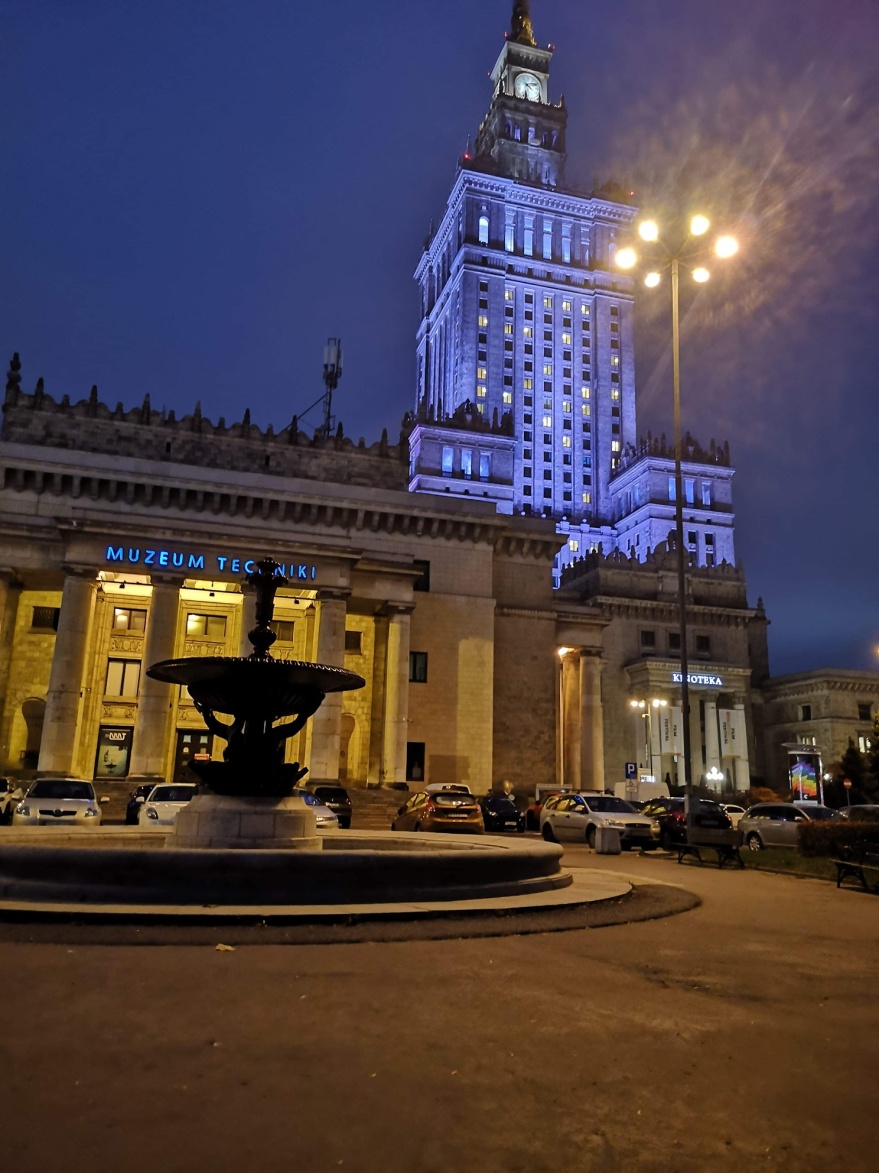 Uczymy się samodzielnie organizować wycieczki
W naszej szkole organizowane są konkursy: biologiczne, językowe oraz geograficzne, dzięki którym możemy sprawdzić naszą wiedzę oraz zdobyć różne osiągnięcia.
Zapraszamy do dołączenia do naszej szkoły          i wybrania najlepszej klasy, czyli klasy turystycznej.
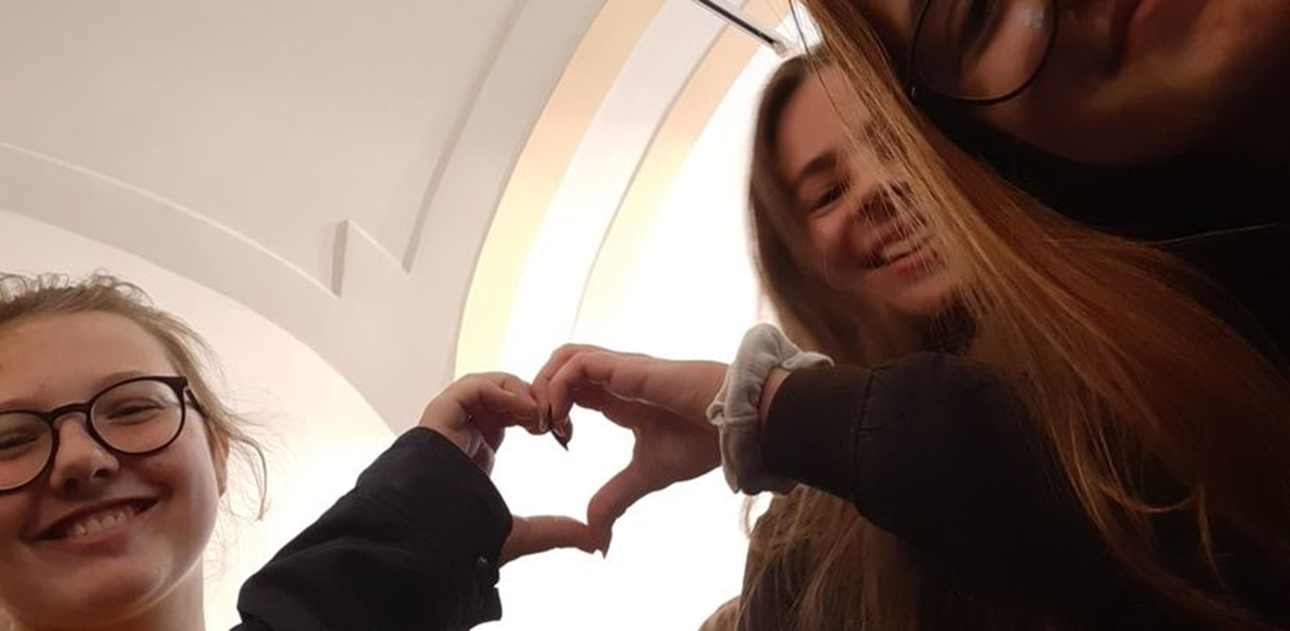